קליק ימין  הקמת תביעה
הקמת תביעה מתוך פוליסה קיימת בתיק הלקוח
הקמת התביעה בדרך הקצרה ביותר (מתוך הפוליסה) כולל ייצוא לטופס תביעה של חברת הביטוח.
הקמת תביעה בקליק ימין
קליק ימין על פוליסה קיימת > הקם תביעה
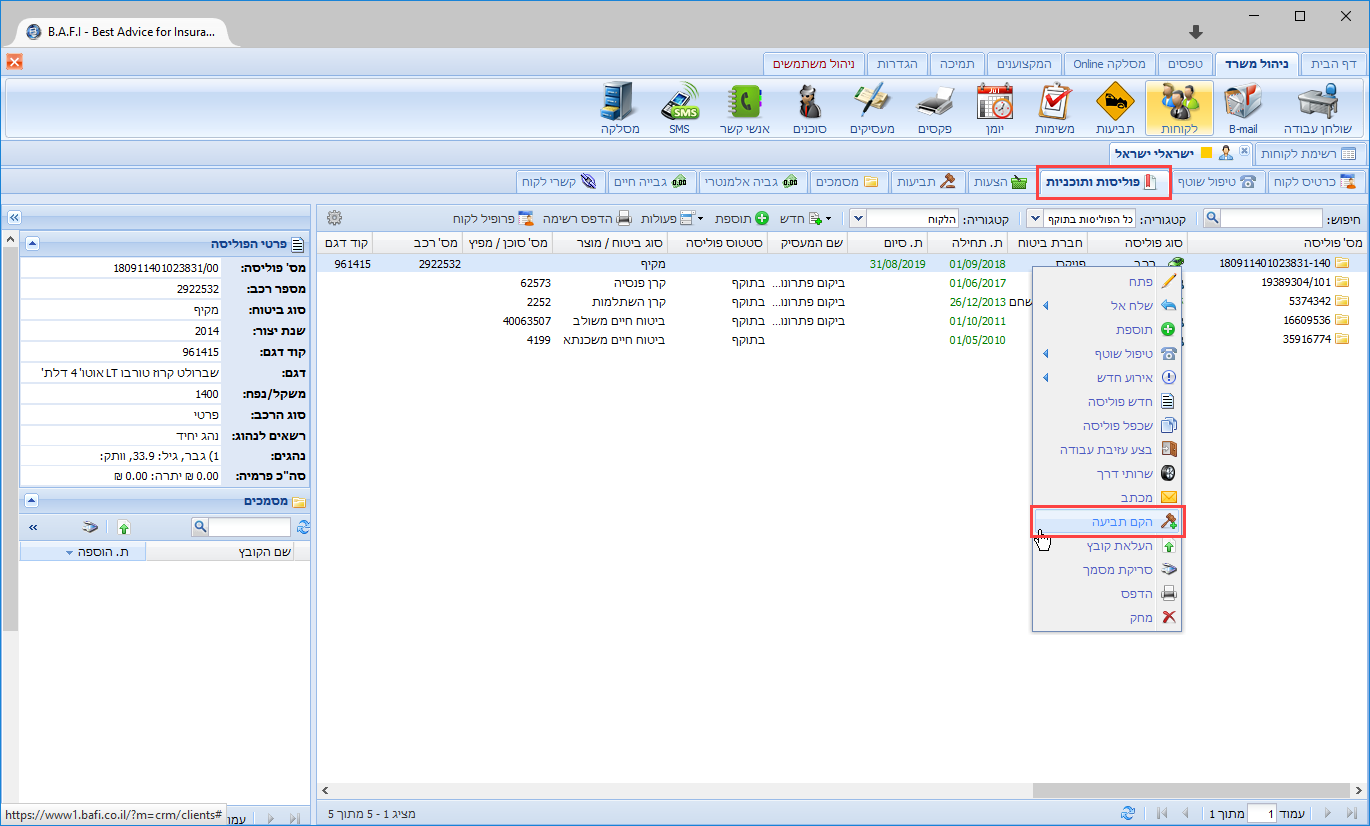 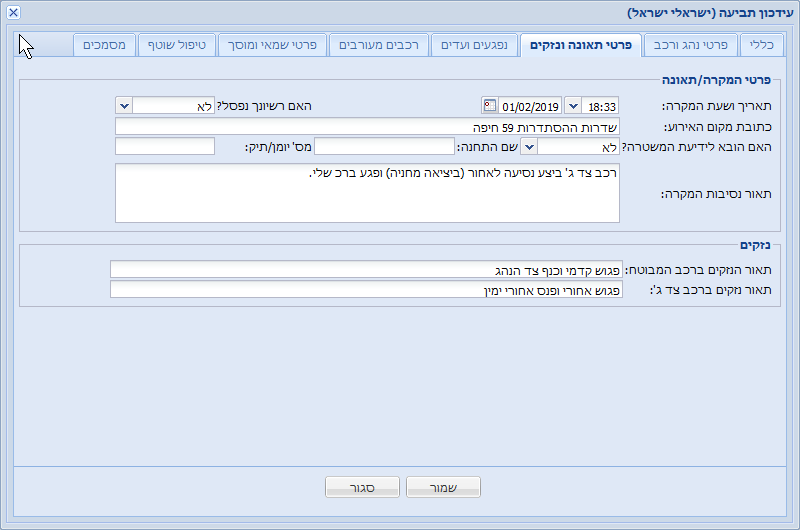 חלון התביעה
הקמת תביעה בקליק ימין
קליק ימין על פוליסה קיימת > הקם תביעה
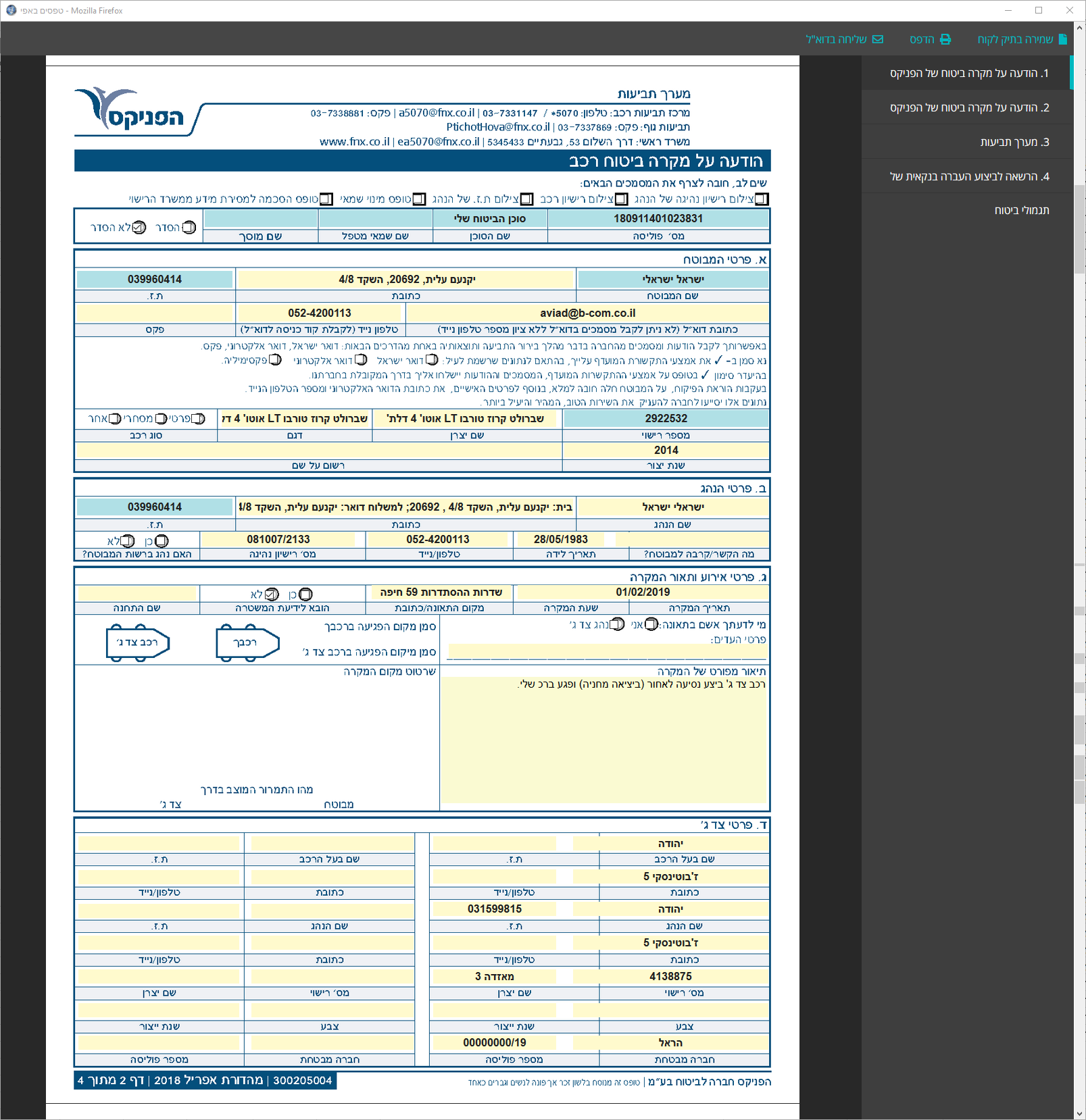 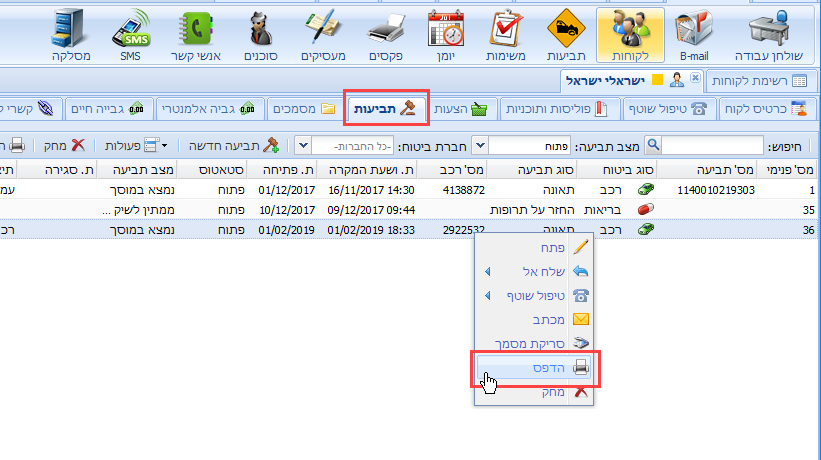